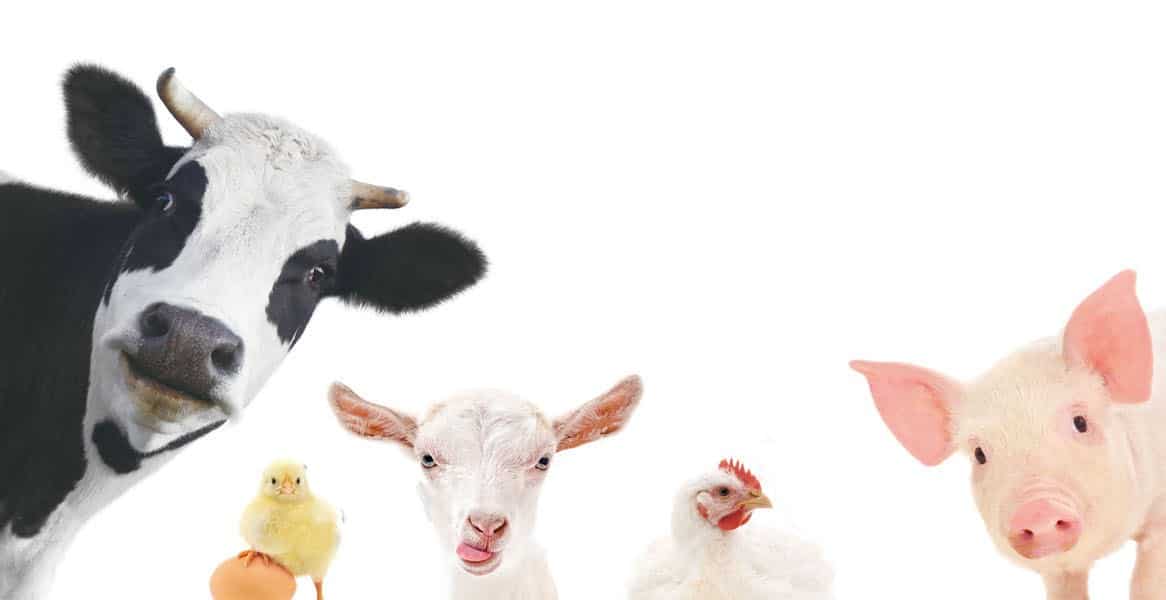 Игра «Домашние животные»для детей 5-6 лет«Путешествие в деревню «Простоквашино»
НАЧАТЬ ИГРУ
Методические рекомендации
Игра предназначена для совершенствования и практического употребления лексико-грамматических категорий по теме «домашние животные»
Задание 1 «Найди животных и назови их» 
Цель: уточнить и активизировать словарь по теме, формировать целостное восприятие предмета
Задание 2 «Выдели животное по части тела»
Цель: уточнить части тела животного, их отличительные особенности
Задание 3 "Кто где спрятался?" 
Цель: сформировать понимание некоторых предлогов, активизировать речь
Задание 4: «Один – много»
Цель: научить образовывать множественное число имен существительных
Задание 5 «Кто лишний?» 
Цель: расширить и активизировать словарь по теме, формировать умение обосновывать свой выбор.
Задание 6 «Подели слова на слоги»
Цель: закреплять навык деления на слоги.
Задание 7 «Назови дом животного»
Цель: Закрепление употребления существительных в предложном падеже.
Задание 8 «Расскажи стихотворение по мнемотаблице»
Цель: Закреплять навык связного рассказывания.
Задание 9 Составление описательного рассказа по картинному плану
Цель: Закреплять навык связного высказывания.
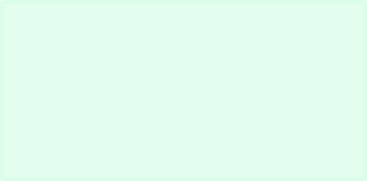 НАЧАТЬ ИГРУ
Задание 1  Дядя Фёдор загадал Шарику загадку.Помоги ему найти всех животных.Назови их. Как их называют одним словом?Проверь себя, нажимай на знак ? И увидишь какие животные здесь спрятались.
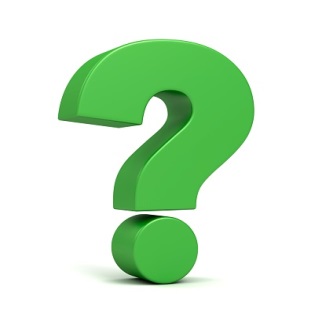 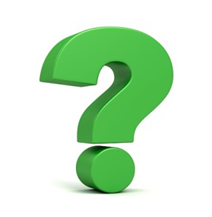 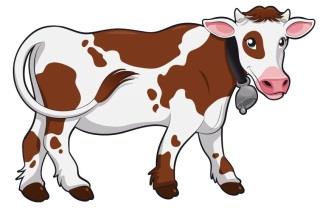 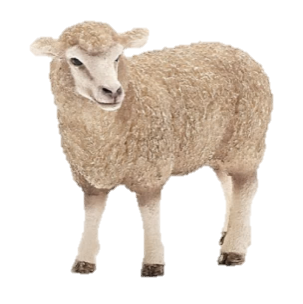 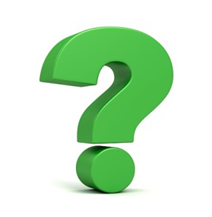 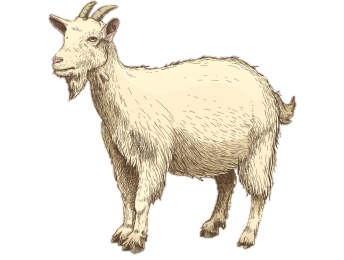 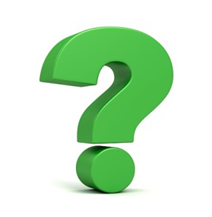 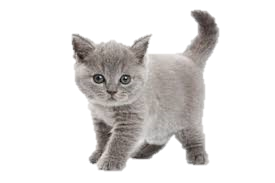 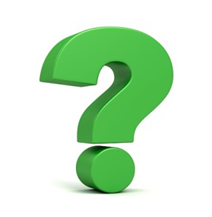 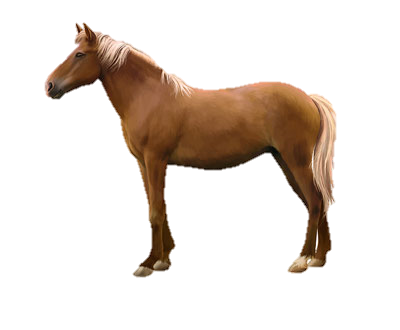 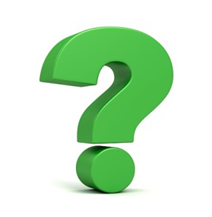 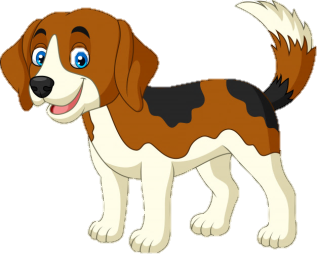 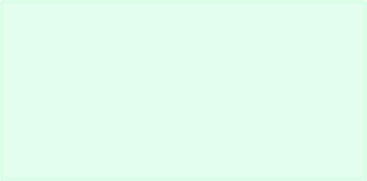 Задание 2Помоги Матроскину найти животных у которых есть копыта .Нажимай на этих животных и проверяй себя.
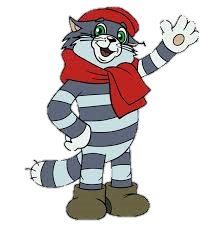 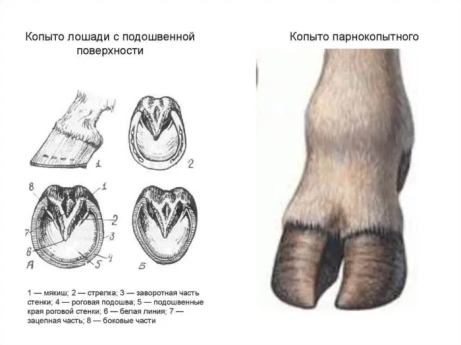 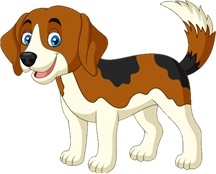 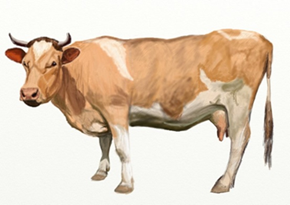 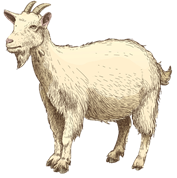 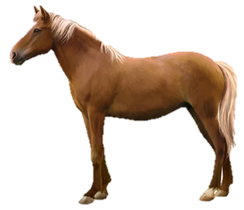 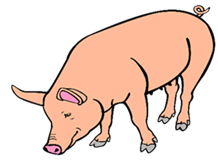 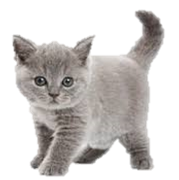 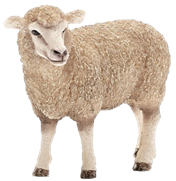 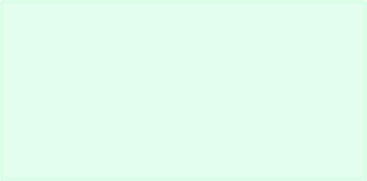 Помоги Матроскину найти животных у которых есть лапы .Нажимай на этих животных и проверяй себя.
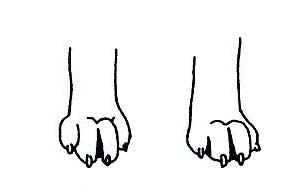 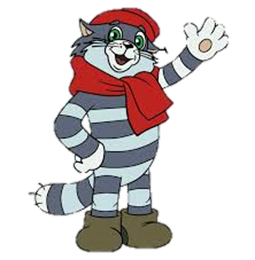 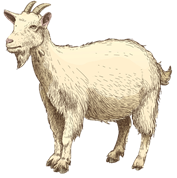 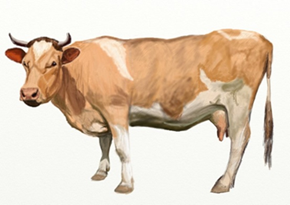 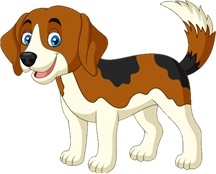 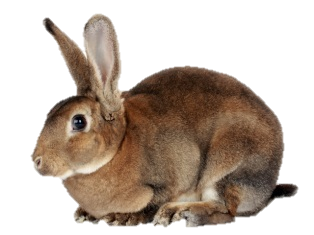 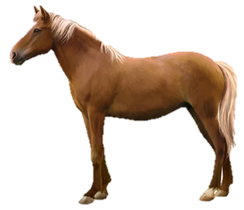 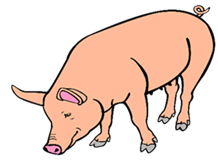 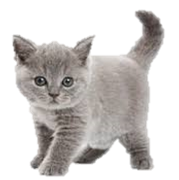 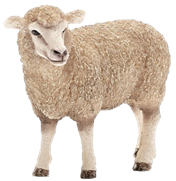 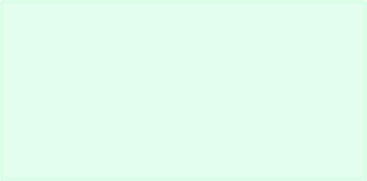 Помоги Матроскину найти животных у которых есть рога .Нажимай на этих животных и проверяй себя.
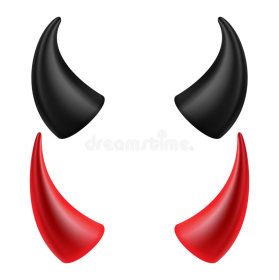 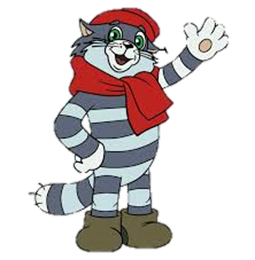 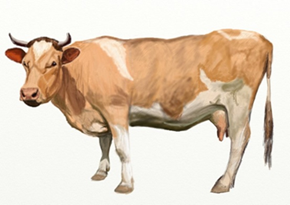 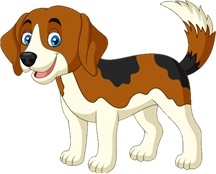 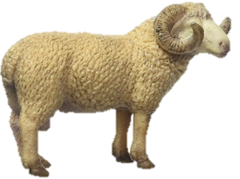 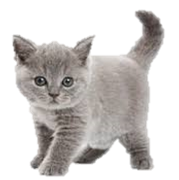 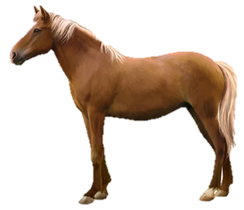 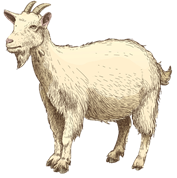 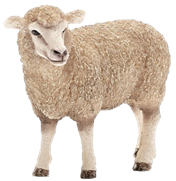 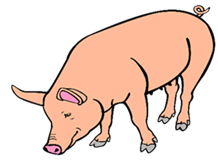 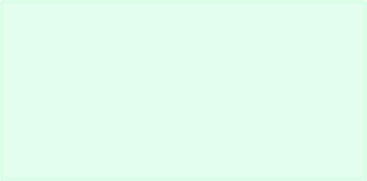 Задание 3Помоги Шарику и Матроскину посчитать. Сколько кошек? Сколько котят на картинке?Посчитай, назови, покажи нужную цифру.
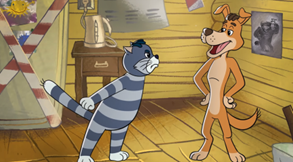 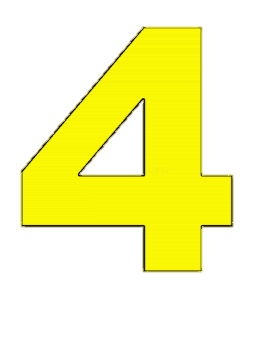 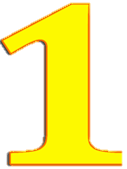 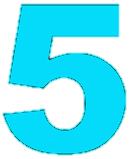 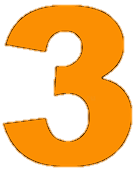 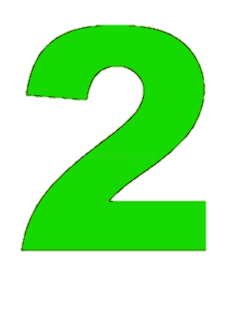 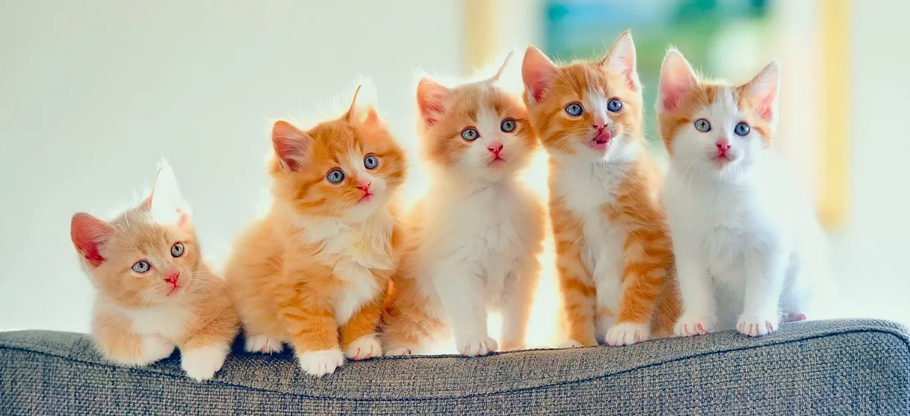 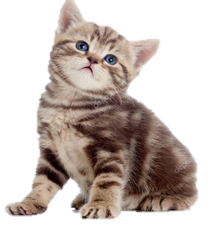 Сколько свиней?Сколько поросят на картинке? Посчитай, назови, покажи нужную цифру.
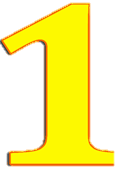 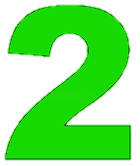 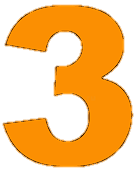 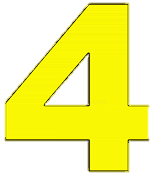 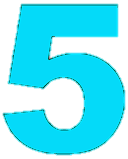 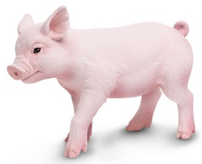 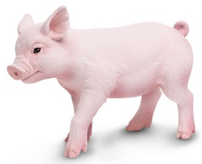 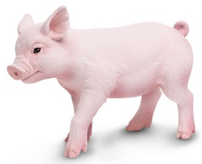 ЗаданиеПомоги героям Простоквашино правильно назвать животных. Один –много (одна корова – много коров)
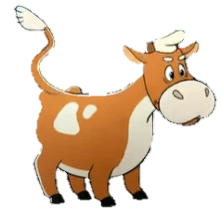 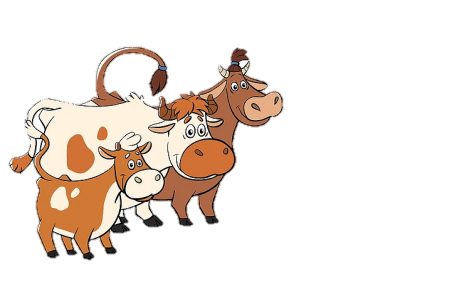 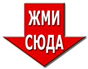 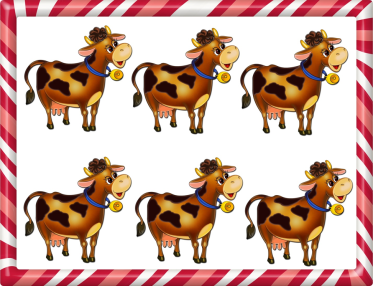 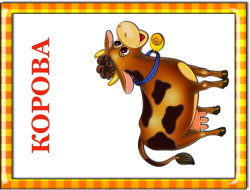 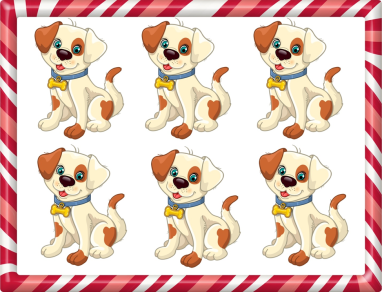 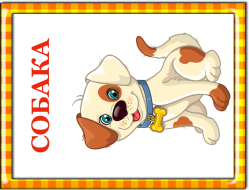 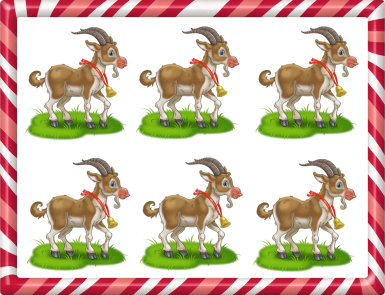 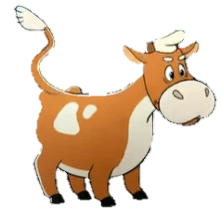 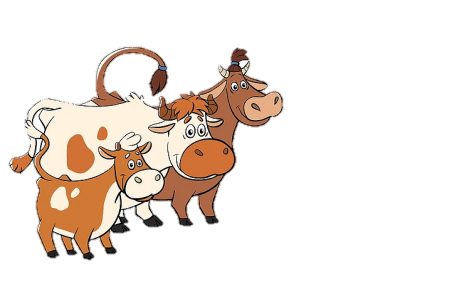 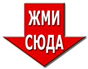 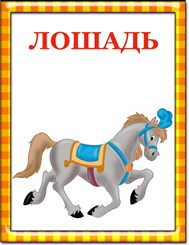 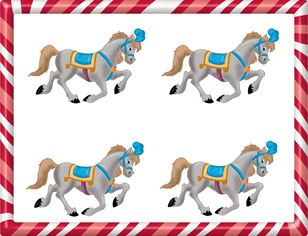 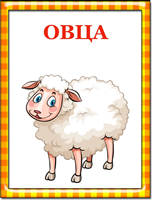 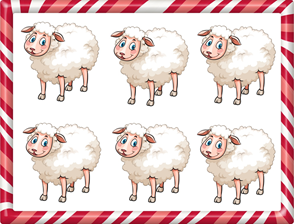 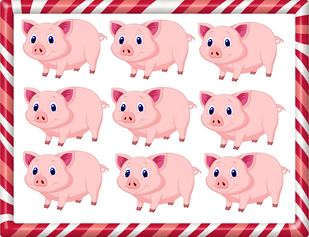 Задание 4 Помоги Матроскину найти своих друзей кошек. Называй где они спрятались, нажимай курсором.Посчитай кошек: одна пушистая кошка, две пушистых кошки, и т.д.
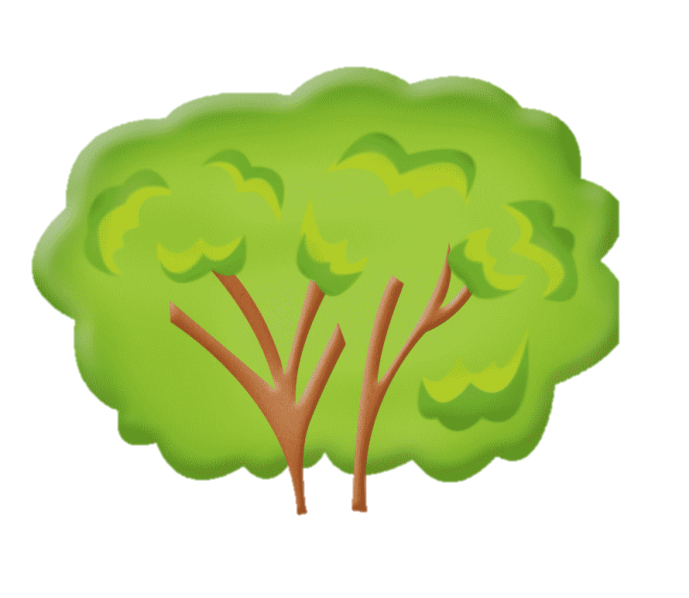 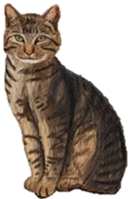 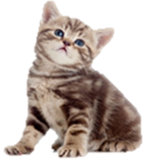 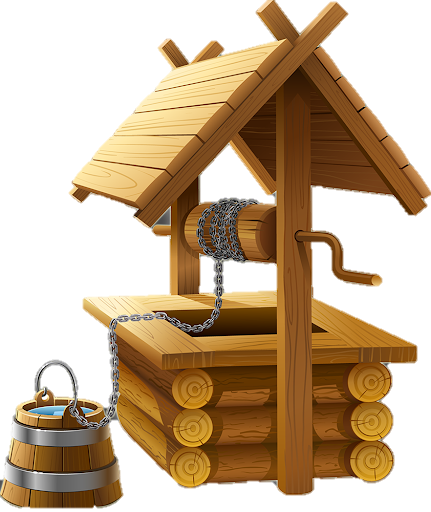 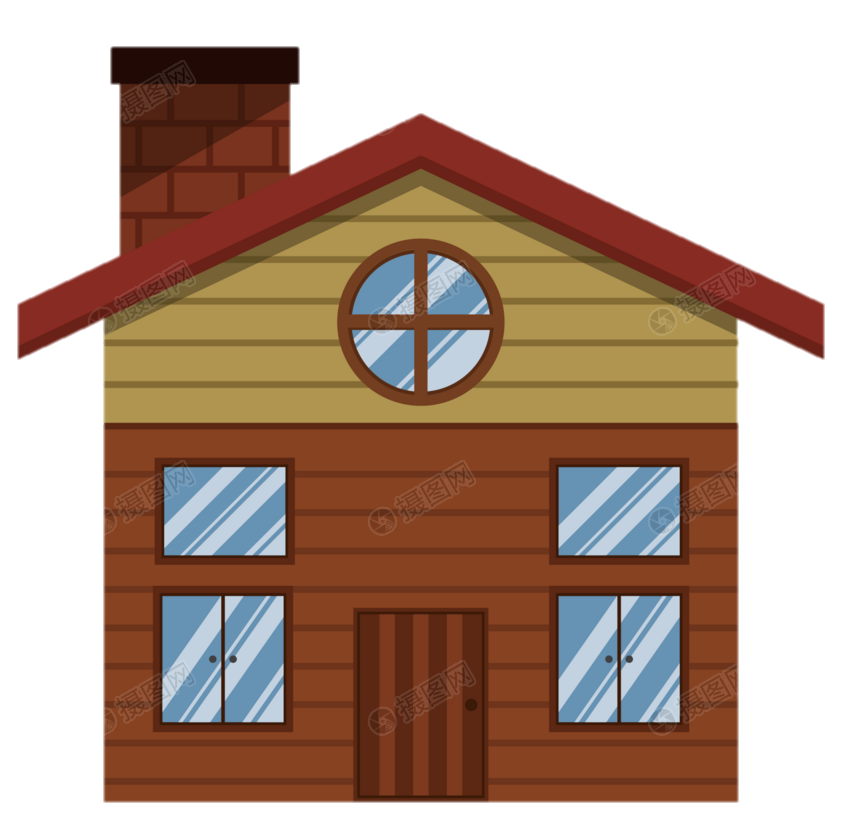 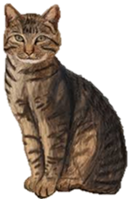 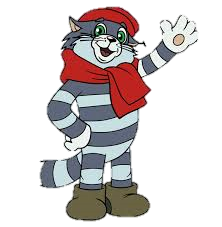 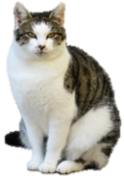 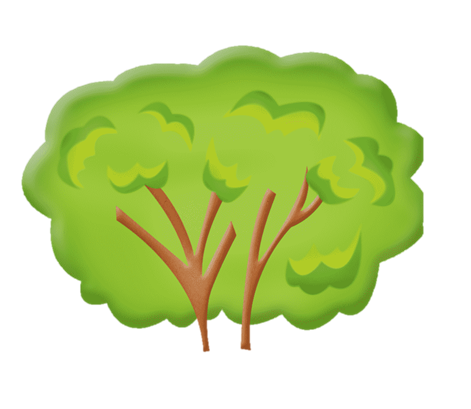 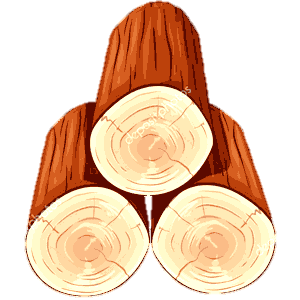 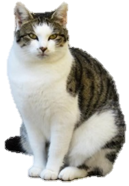 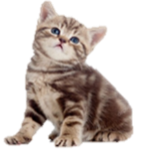 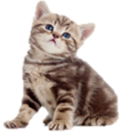 Задание 5Помоги Шарику рассказать, кого он сфотографировал.Подумай и назови кого много в стаде. Нажимай на знак вопроса и проверяй себя.Повтори все предложение целиком
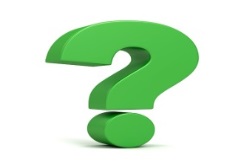 В стаде много…
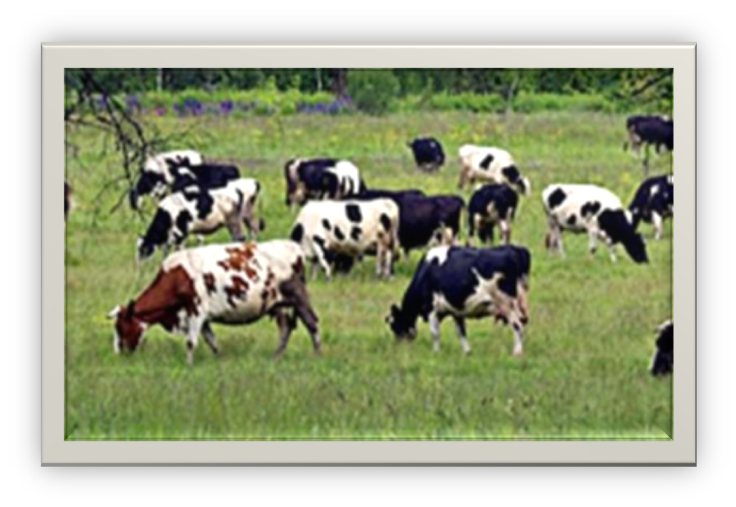 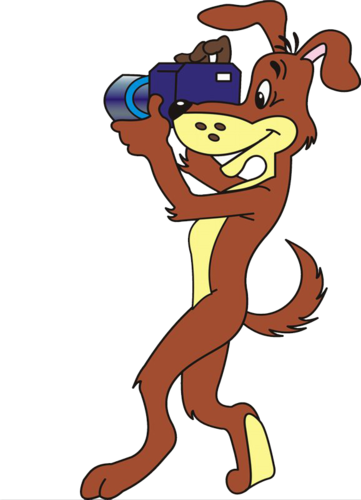 В табуне много …
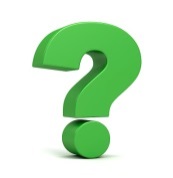 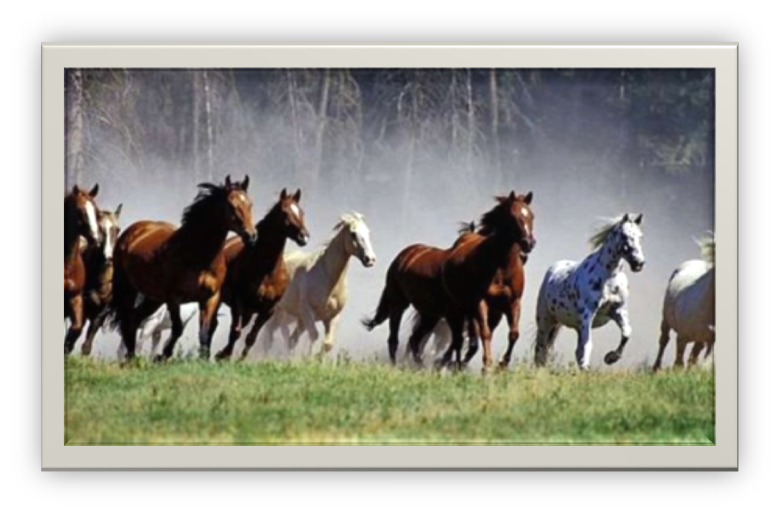 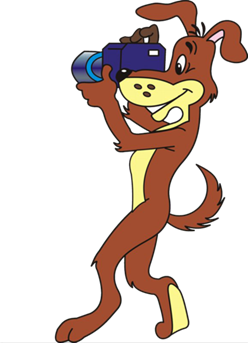 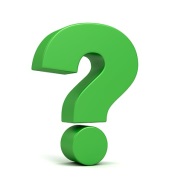 В отаре много…
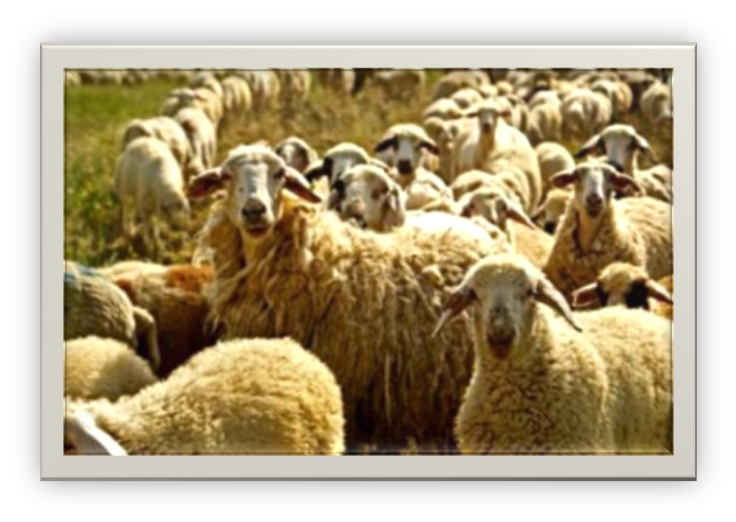 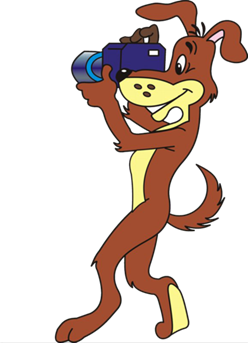 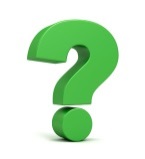 В своре много
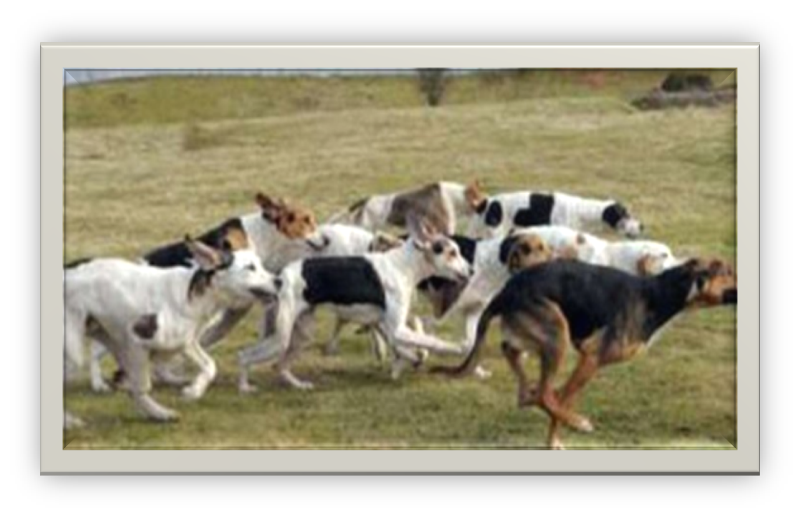 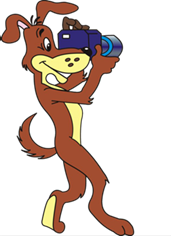 Задание 6Помоги дяде Фёдору найти лишнее животное, объясни «Почему?»Нажми на это животное и проверь себя.
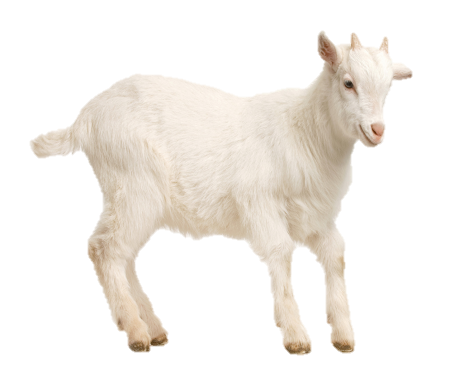 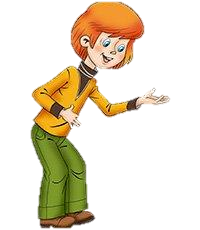 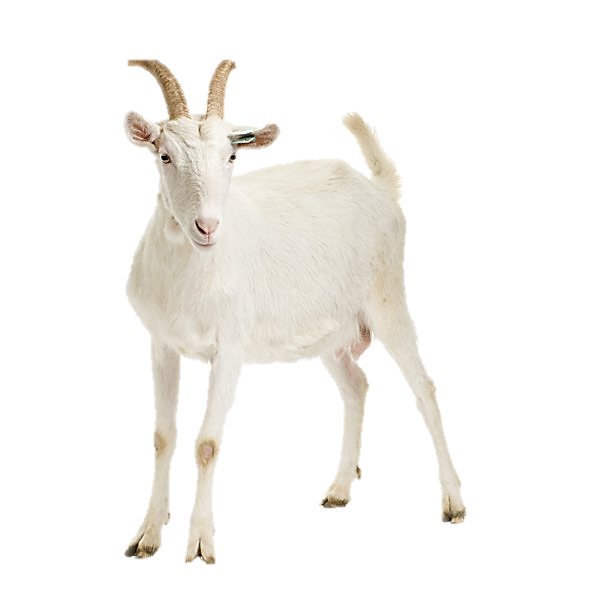 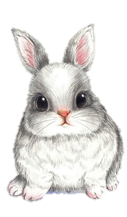 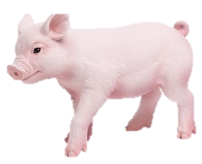 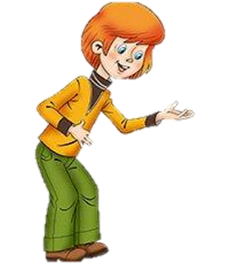 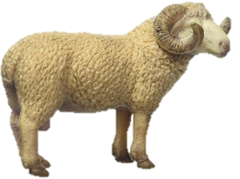 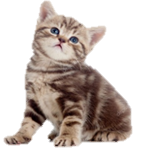 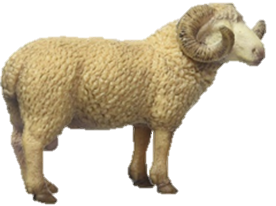 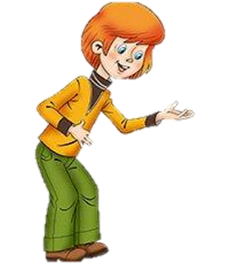 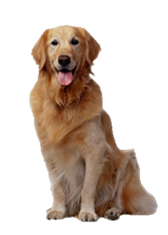 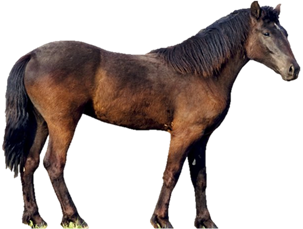 Задание 7Помоги определить Печкину кто из животных в каком домике живет? Подели слова на слоги.Количество слогов в названиях животных соответствует количеству окошек в домике. Нажимай на нужный домик и проверяй себя
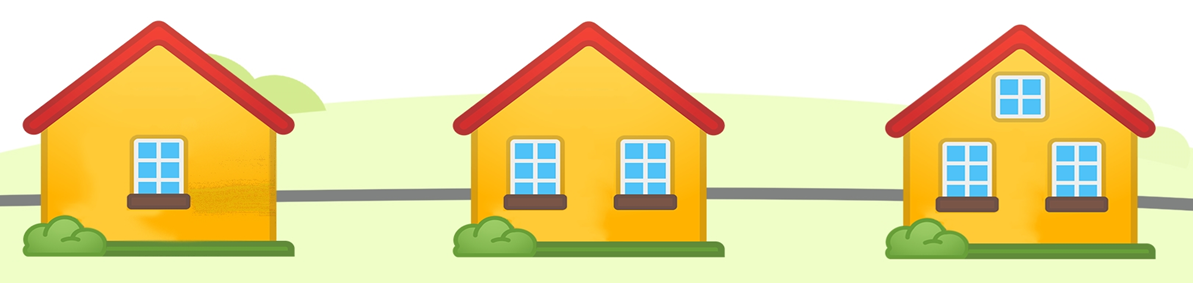 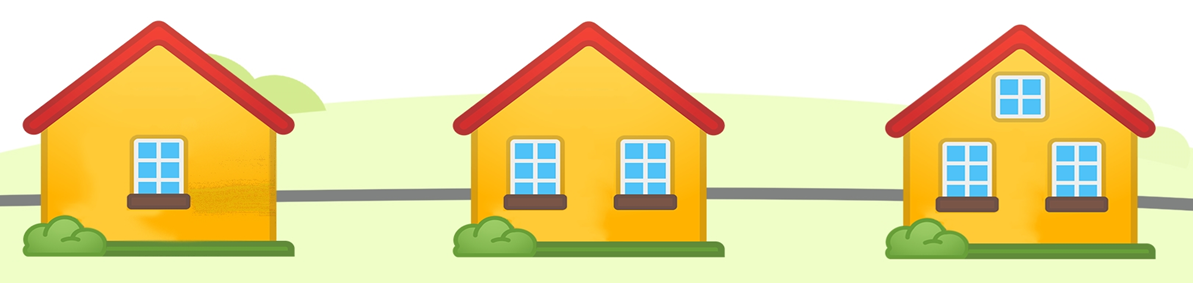 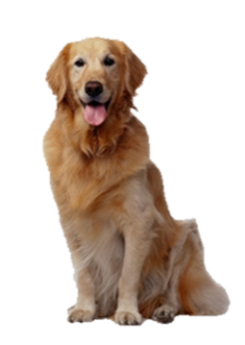 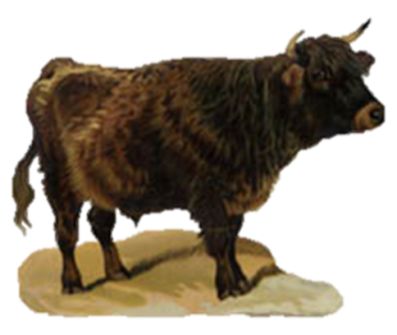 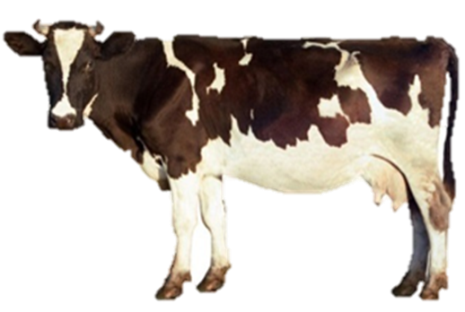 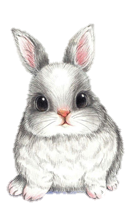 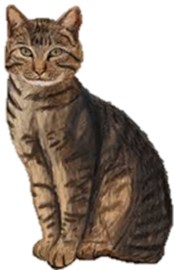 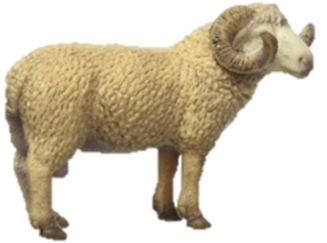 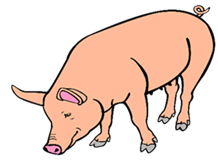 Задание 8Назови как называется дом у животных. Ответь полным ответом: Корова живет в коровнике.
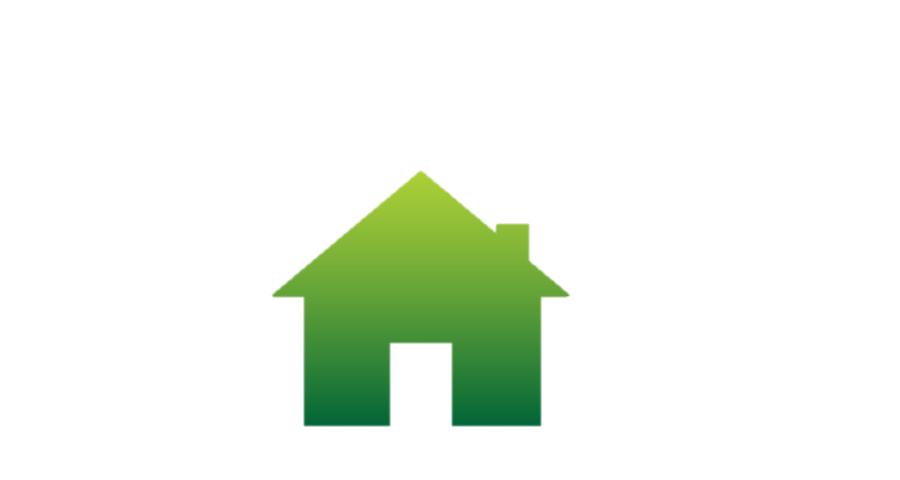 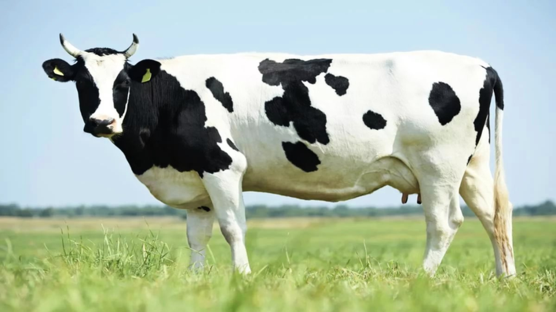 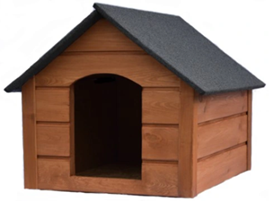 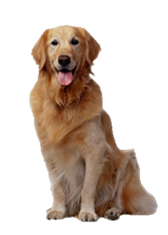 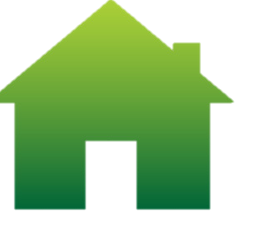 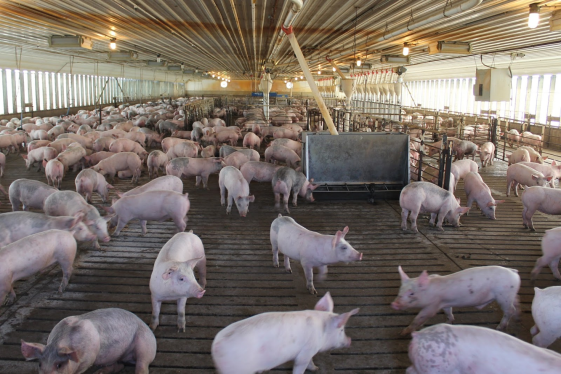 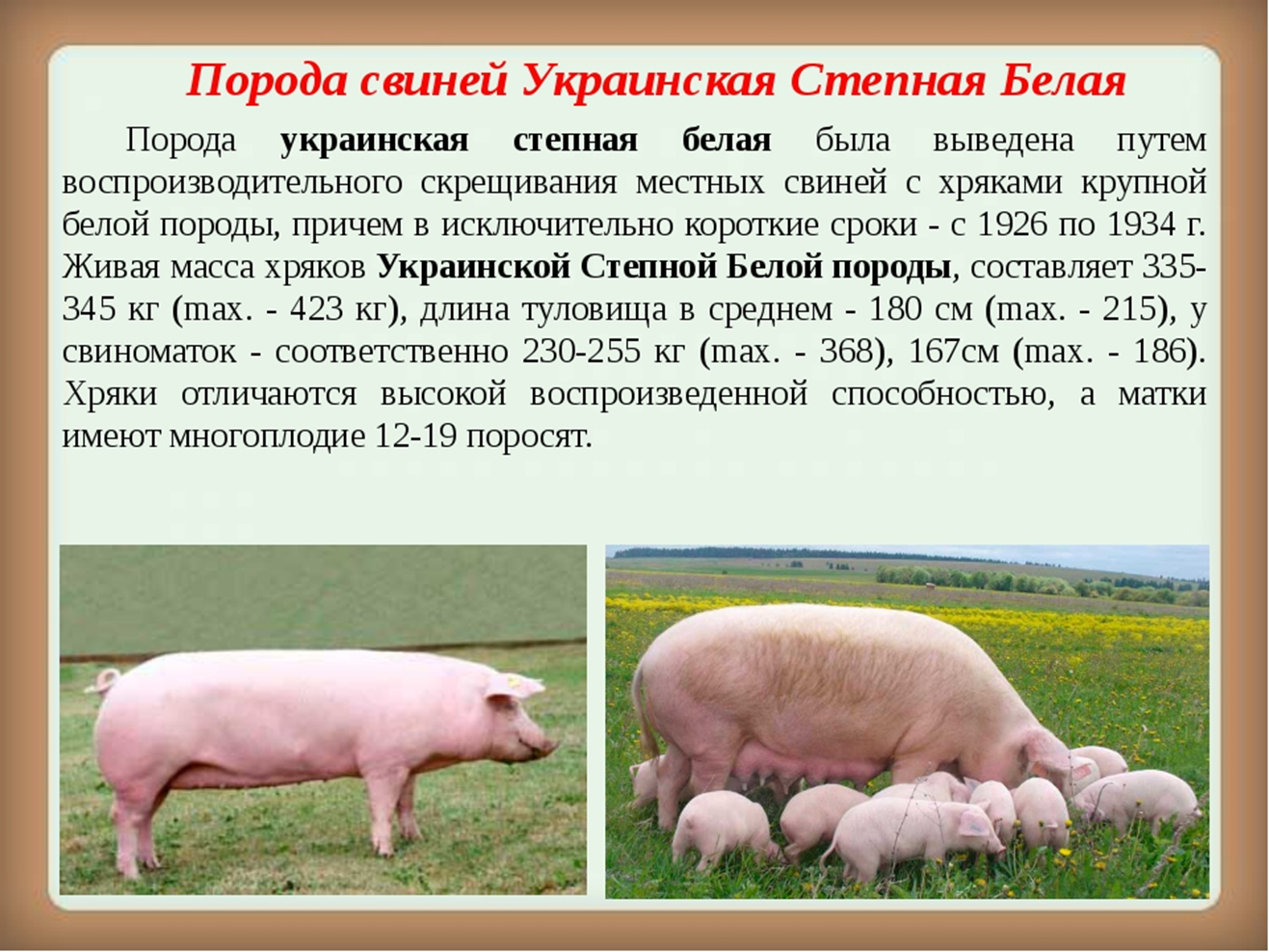 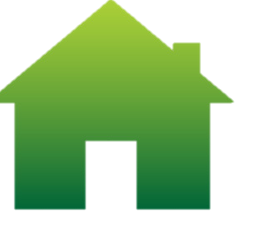 Назови как называется дом у животных. Ответь полным ответом: Дом у коровы называется коровник.
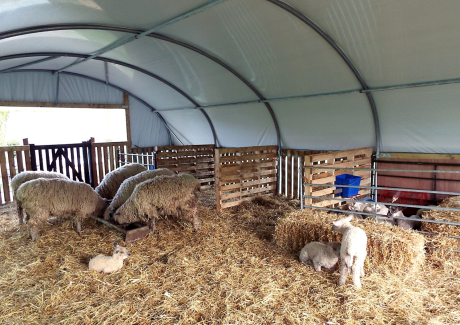 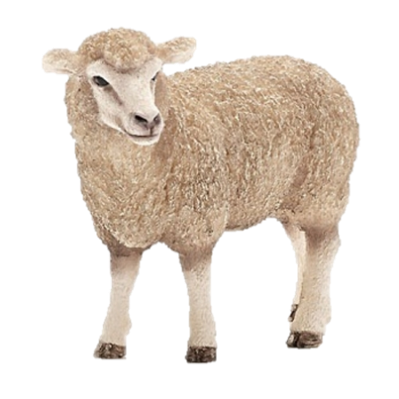 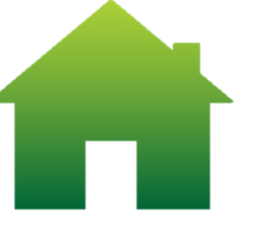 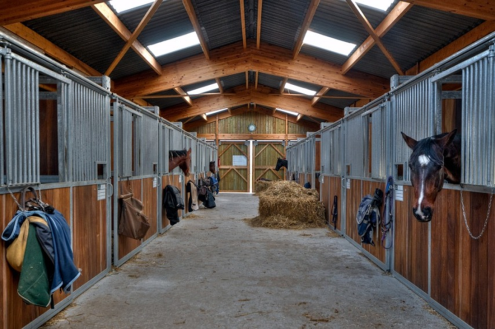 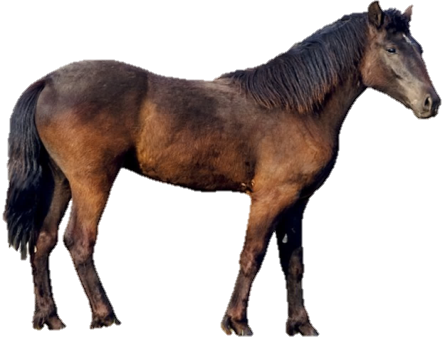 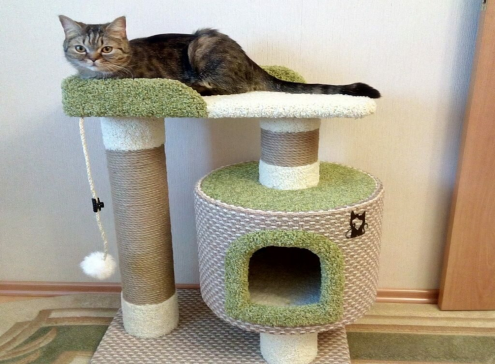 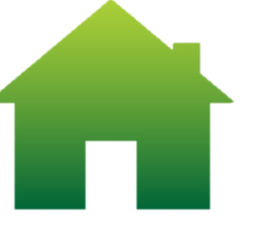 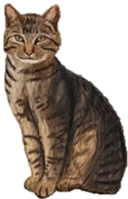 Задание 9Расскажи родителям дяде Фёдора стихотворение про лошадку.Послушай его. Расскажи стихотворение, а помогут тебе картинки
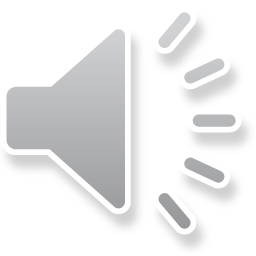 Лошадка
Я люблю свою лошадку,
Причешу ей шерстку гладко,
Гребешком приглажу хвостик
И верхом поеду в гости.
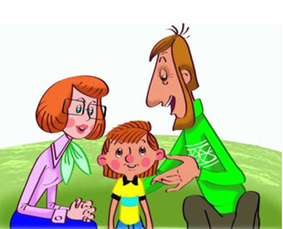 Расскажи родителям дяде Фёдора стихотворение про козленка.Послушай его. Расскажи стихотворение, а помогут тебе картинки
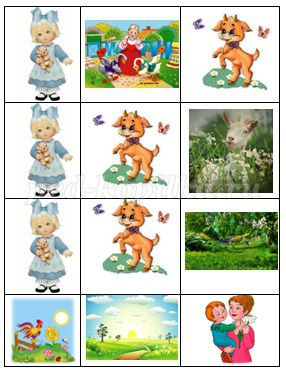 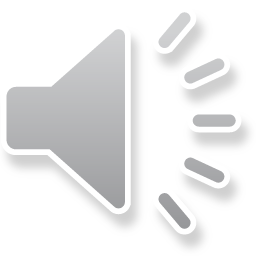 КозленокУ меня живет козленок,я сама его пасу.Я козленка в сад зеленыйРано утром отнесу.Он заблудится в саду -Я в траве его найду.
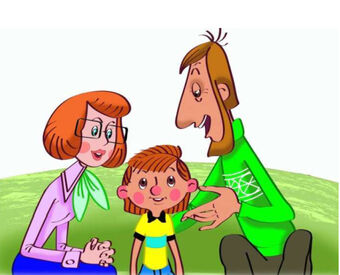 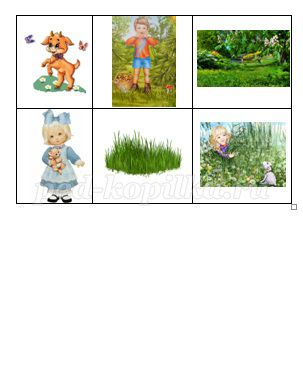 Задание 9Расскажи про собаку по плану, а Шарик тебе поможет.Нажимай на звезду, двигайся за ней и рассказывай.Все рассказал? Жми на подарок.
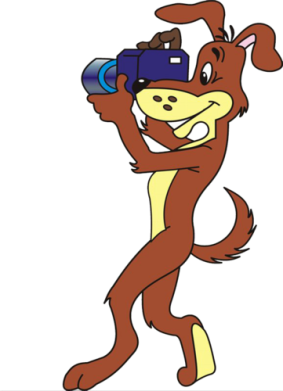 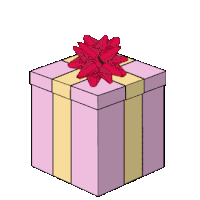 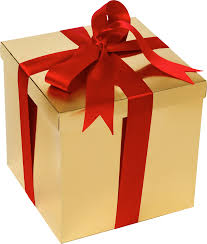 Задание 10Расскажи про корову по плану, а корова Мурка тебе поможет.Нажимай на звезду, двигайся за ней и рассказывай.Все рассказал? Жми на подарок.
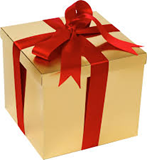 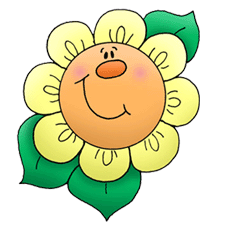 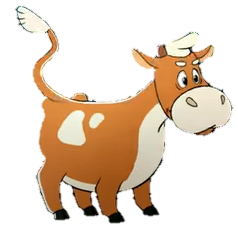 Расскажи про овцу по плану, а дядя Федор тебе поможет.Нажимай на звезду, двигайся за ней и рассказывай.Все рассказал? Жми на подарок.
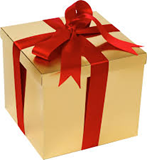 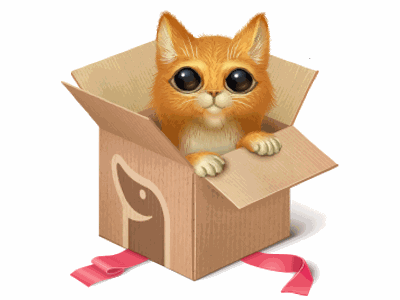 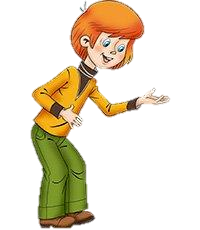 МОЛОДЕЦ!!!
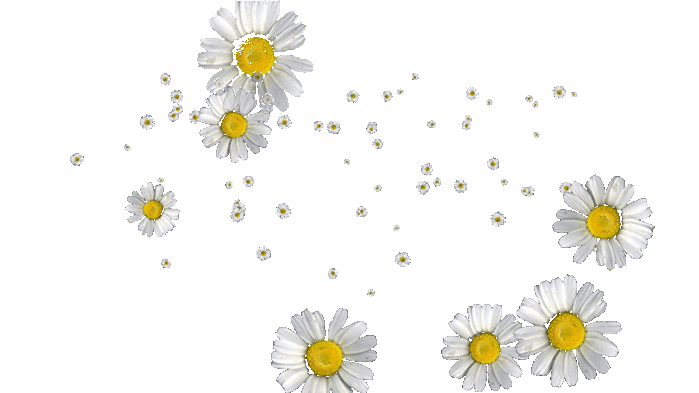